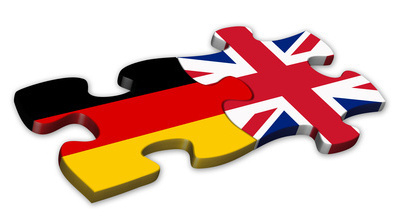 Bilinguales Lernen am RGE
Elterninformation
Was bedeutet bilinguales Lernen?
Bilingualer Unterricht ist Unterricht, in dem eine Fremdsprache - bei uns wäre das Englisch - als Arbeitssprache in Sachfächern (Geographie, Geschichte und Biologie) verwendet wird: Englisch wird mehr zum Kommunikationsmedium als zum Lerngegenstand. 
Die Auseinandersetzung mit der Fremdsprache erfolgt dadurch nicht nur intensiver, die anwendungsorientierte Form des bilingualen Unterrichts ermöglicht zusätzliche Qualifikationen und bereitet unsere Schülerinnen und Schüler auf die veränderten Anforderungen in Studium und Beruf vor.
Argumente für das bilinguale Profil
Dafür haben wir am RGE schon die richtigen Voraussetzungen...
…die im Rahmen des bilingualen Profils in den kommenden Jahren eine Vielzahl an Möglichkeiten bieten:
Die bilinguale Stundentafel(Erläuterungen folgen auf den nächsten Seiten.)
Was gilt es im Vorfeld zu beachten?
Die Entscheidung über die Teilnahme am bilingualen Zug erfolgt am Ende von Klasse 6 durch die Klassenkonferenz bzw. den Schulleiter in enger Absprache mit dem Elternhaus. Die verbindliche Anmeldung erfolgt vor den Pfingstferien. Sie erhalten im Anhang ein Formblatt zur Anmeldung und ein Informationsblatt.
Das Informationsblatt enthält eine Liste mit Kriterien für die Teilnahme, welche aber nicht „in Stein gemeißelt“ sind. Sollten Sie unschlüssig sein oder noch Fragen haben, suchen Sie bitte das persönliche Gespräch mit der Lehrkraft in Englisch oder mit Herrn Pfletschinger (m.pfletschinger@raichberg-gymnasium.info), der das bilinguale Profil betreut.
Was gilt es im bilingualen Zug zu beachten?
Ab Klasse 7 folgt in der Regel die Bildung einer bilingualen Lerngruppe innerhalb der Klassenstufe, was den Vorteil hat, dass die Klassen nach 6 nicht getrennt werden. Allerdings bestünde auch die Möglichkeit zur Schaffung einer reinen bilingualen Klasse, welche aber am RGE nicht favorisiert wird.
Sie können der obigen Tabelle entnehmen, welche Fächer in welcher Klasse bilingual unterrichtet werden und wie viele Zusatzstunden damit in den einzelnen Klassenstufen einhergehen (7+1; 8+2; 9+1; 10+2).
Ein Wechsel in den „Normalzug“ ist am Ende eines jeden Schuljahres möglich.
Die Schülerinnen und Schüler erhalten zum Abiturzeugnis ein „bilinguales Zertifikat“ bzw. eine Teilnahmebescheinigung für die Klassen 5-10.
Alle Informationen und relevanten Formulare finden Sie auch nochmals unter:https://raichberg.de/rge-startseite/profile/bilinguales-profilFalls Sie noch Fragen haben sollten, können Sie diese natürlich gerne bei den Videokonferenzen stellen, die kommende Woche stattfinden werden.